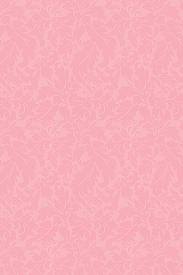 التمهيد: طرح أسئلة تمهيدية للطلاب  تربط بين الدرس السابق "بائع العلكة" وبين درس"بائعة العلكة"  عن طريق عرض صورتين إحداهما لبائع العلكة والأخرى لبائعة الكبريت.الاستدراج: يتم الربط بين التمهيد وبين صلب الدرس عن طريق شخصية كرتونية على موقع voki.العرض:يتم عرض فيديو لحكاية بائعة الكريت، ثم طرح أسئلة حول مضمون النص عن طريق ورقة عمل يقوم الطالب بحلها بشكل فردي ثم بشكل جماعي عن طريق  لعبة تعليمية محوسبة ثم النقاش حول حقوق الطفل الموجودة في القصة وطرح أسئلة للنقاش بمستويات تفكير مختلفة.الإجمال:عرض شريحة تربط بين مضمون الدرس وحديث للرسول صلى الله عليه وسلم. الوظيفة البيتية: كتابة الطالب لقصة مشابهة من خياله أو موقف حدث معه أو شاهده يشبه حكاية بائعة الكبريت أو بائع العلكة، ويقوم بإدراجها في صفحة إبداعات تعبيرية.